Frokostmøte Difi
Gjennomføring av IKT-prosjekter i staten
Christine Bergland
Oslo, 14. september 2015
Noen suksesskriterier
Styring
Styringsmodell for prosjektet som henger sammen med styring av virksomheten
IT-prosjekter er en viktig del av ansvaret hos mange ledere
Øverste leder viktigst

Erfarne prosjektledere og prosjekteiere med tillit og tilstrekkelig tid
Prosjekteier må forstå og beherske rollen
Prosjektleder må ha adekvat kompetanse 
Risikostyring

Prosjektet må inngå i virksomhetens planer og være en del av et større målbilde
Realiseringen kan skje gradvis

Målbilder og større prosjekter må være godt forankret i departement 
Juridiske endringer, finansiering og avhengigheter

Det må foreligge kost-nyttevurderinger med gevinstrealiseringsplaner
Difi
14.09.2015
2
Ett eksempel…
Helsenorge.no
KMD
08.06.2015
3
Det nasjonale målbildet for digitale innbyggertjenester
G. Pasientforløp
Støtter behov for oversikt over pasientens forløp. Henvisning, standardisert og personlig/planlagt behandlingsforløp i forhold til faktisk forløp. Beslutningsstøtte.
H. Rettigheter og økonomi
A. Timeavtaler og administrativt
Støtter behov for person-/situasjonstilpasset veiledning ved å tilgjengeliggjøre relevant informasjon om rettigheter f.eks. relatert til fristbrudd, vedtak, diagnose.
Støtter behov for informasjon, forberedelser og oppfølging knyttet til timeavtaler. Fokus på logistikk og kommunikasjon.
I. Samhandlingsarena
E. Om behandler og behandlingssted
Støtter behov for samhandling i grupper innen behandlingsløp og i forbindelse med individuell plan. Grupperom for utarbeiding/oppfølging av plan og deling av informasjon.
Støtter behov for oversikt over nåværende og tidligere behandlere og behandlings-steder. Tilgang til generell informasjon inkl. kontaktopplysninger, behandlingstilbud og kvalitet.
K. Digitale skjema
F. Tilgang til journaldokumentasjon
Støtter behov for utveksling av strukturert informasjon mellom innbygger og helsetjenesten. Definisjon av skjema; struktur, innhold, regler. Skjemautfylling .
Støtter behov for innsyn i dokumentasjon om seg selv hos behandler, samt hvordan denne er brukt. Innsyn i journaldokumenter, strukturert informasjon, logg over bruk.
Tjenestene benytter et sett med felles løsningskomponenter, slik som personlig helsearkiv, meldingsformidler og fullmaktregister.
B Oppfølging og behandling
C. Oversikt over egen helsetilstand
Støtter behov for bruk av digitale verktøy i symptomavklaring, behandling og oppfølging av tilstand, slik som f eks utveksling av egenregistreringer og -målinger med behandler.
Støtter behov for å logge og ha tilgang til strukturert informasjon om egen helse. Opplysninger om diagnose, behandlinger, legemidler, symptomer mm.
D. Personlig kunnskapssenter
J. Personvern og tilgangsstyring
Støtter behov for person-/situasjonstilpasset informasjon ved å tilgjengeliggjøre relevant informasjon om diagnoser, behandlinger, øvelser og legemidler.
Støtter innbyggers behov for å gi fullmakt til at andre kan agere på egne vegne, til å samtykke til innsyn i/utlevering av egne data, for eksempel til forskningsformål.
Tentativt veiikart for tjenester på helsenorge.no
2018
2016
2017
[C]- Livmorhalsprogrammet
Helseregistre og andre
[C]- Oppslag (kreft-, vaksine-, & nasj. fødselsregister) Søke om innsyn (alle andre registre)
[I]-Samhandlingsarena
[A]-Avrop time
[J]- Reservasjon
[B]-Symptomavklaring
[B]-Individuell plan
[F]-Innsyn journal XDS
[C]-Medisinske prøvesvar
[C]-Egen helseinfo
[K]-Digitale skjema
[C]-Felles legemiddelvisning ?
[A]-Endringer varselprofil
[D]-Personlig kunnskapssenter
[F]-Innsyn journal
[D]-Eksterne Apper
[A]- Dialogprofil
Spesiealisthelsetjensten
[E]-Behandlerhistorikk, spesialist
[A]-Vise timeavtaler
[A]-Selvbooking timer
[A]-Selvbooking timer
[B]-eKonsultasjon
[B]-Strukturert dialog
[B]-Dialog forløpskoordinator
[H]-Innsyn sak
[B]-Piloter velferdsteknologi
[C]-Tilpasset helseinfo
[G]-Pilot beslutningsstøtte
[D]-Oppslagsverk term
[E]-Velg behandlingssted
[A]-Vise/adm time
[K]-Digitale skjema
[H]-Pasientreiser
[B]-Dialog behandler
[J]-Personvern del 2
[E]-Felles nettløsning
[E]- Bytt Fastlege
[E]-Behandlerhistorikk, fastlege
Hjelpetjenester i brukerflate
Primærhelsetjenesten
Plattform Helsenorge
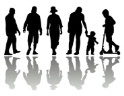 Mål i 2015 for Digitale innbyggertjenester
Digitale tjenester til fastlege: 
pilot for en EPJ
pilot for alle EPJ
90 kontorer har innført

Valg av behandler:
bytt fastlege i Min helse
velg behandlingssted

Min helse kjernejournal:
bestille kjernejournal
resepter legemidler/handelsvarer
kontaktinfo fra DIFI
varselprofil
Helse Vest:
henvisningsstatus
innkallingsbrev
meldinger pasient/behandler

Helse Nord:
innsyn journal innført alle HF
timeavtaler/henvisningsstatus
meldinger pasient/behandler

Mine pasientreiser (HSØ):
selvbetjening refusjon utviklet
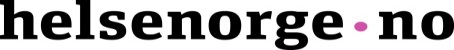 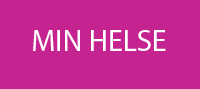 Ny brukerflate
Felleskomponenter
personlig helsearkiv, MT/ST
personvern/fullmakt
skjema
ny bank-id for mobil
Besøk i : 950 000/mnd
Velferdsteknologi
Forprosjekter - samarbeidsområder
Portaler på plattformen
helseapp-meny på hn.no
etablert Continua Service Center Norway
Referansearkitektur for velferdsteknologi
Slutta på hn.no
helfo.no
ehelse.no 
nyemetoder.no
helsedirektoratet.no
spesialisthelsetjenesten (Midt)
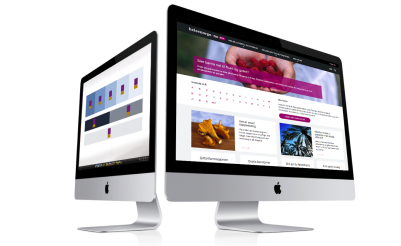 strategi og veikart for RHF-ene
livmorhalsprogrammet,reservasjon, varsling?
helsebiblioteket.no på plattformen?
Oslo kommune digitale tjenester?
med. faglig redaksjon/oppslagsverk
HOD
Bestiller innspill til politikkutforming og gir rammer.
Pasientforløp og praksis Nasjonale rammer for operasjonalisering (HDIR)
Leder utvalgene og  er sekretariat for eHelse styret
Overleverer innstillinger til HOD etter behandling i eHelse styret.
Direktoratet for eHelse
Beslutter nasjonal e-helsestrategi,  rullerende treårige planer, oppstart og finansiering av nasjonale prosjekter, arkitektur og standarder, samt IKT leverandørstrategier (sourcingstrategi). 
Oppretter, gir mandat og delegerer fullmakter til underutvalgene.
eHelse styre
Øverste leder i virksomhetene (KS, 4 Kommuner, RHF, HDIR, FHI, Dir for eHelse, brukerrepresentanter)
HOD
Storting
Strategiutforming, handlingsplaner, porteføljestyring,
forvaltingsstyring
Utvalg for
Strategi- og porteføljestyring
Utvalg for
Helsefag, arkitektur og standarder
Overordnete faglige føringer og premisser, kan opprette ulike ekspertgrupper
HOD
RHF
Kommuner
RHF/ etater
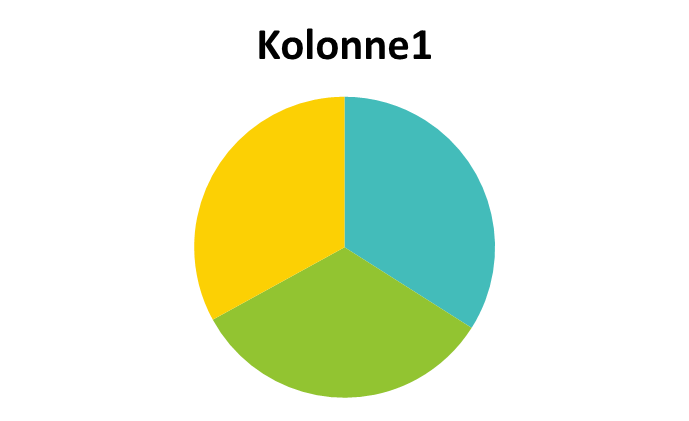 Nasjonal leverandør
Regional leverandør
Gjennomføringsstyring som mål/oppdrag og øremerking av midler
Gjennomføringsstyring som forskrift samt bevilgning
Personer med tilstrekkelig myndighet innenfor e-helsestrategi og IKT
Senior fagpersoner fra aktørene
Premissgiver
Strategiske IKT behov fremmes gjennom  deltagelse i eHelse styre og utvalg
RHF/HF: mottar mål/krav i oppdragsbrev, finansieringsrammer (øremerking)
Kommune: oppdrag i IS 1, stimulere  til utbredelse gjennom finansieringsmodellen første 2 år, forskrift om bruk av fellesløsninger fra år 3 
Virksomhetsplaner gjenspeiler nasjonal eHelse strategi
Rapportering på fremdrift, resultat og effekter
Oppdragsbrev fra eier av Leverandøren avhengig av organisatorisk tilknytning – men gjenspeiler nasjonal strategi
Leverandør
Virksomhet
Leverandører med nasjonale og lokale IKT tjenester
Prosjektgjennomføring og IKT forvaltning skjer gjennom styring og deltagelse fra virksomhetene:
utvikling
Nasjonale
tjenesteprod
Private leverandører/ partnere
drift
Helse forvaltningen
Tjenesteeiere
Helse-forvaltningen
Tjenesteeiere
RHF
Tjenesteeiere
Kommune
Nasjonal «leverandør-funksjon»
AVTALER
Leverandør
utvikling
RHF
Regionale
tjenesteprod
Funksjons-inndeling?
Kommune
drift
Prosjekter
Bruker-/faggrupper
Bruker-/faggrupper
Bruker-/faggrupper
utvikling
Kommunale/
interkommunale
Geografisk ansvar?
tjenesteprod
Endringsråd
Bruker-/faggrupper
drift
Nasjonal IKT strategi og -utvikling skal besluttes i nasjonale fora
HOD
Direktoratet for eHelse
«Innstiller til beslutninger»
Strategi og rullerende treårig handlingsplan, porteføljestyring, forvaltningsstyring, arkitekturstyring og standardisering (teknisk og semantisk)
Leverandørstrategi

Mandat formaliseres (Helse og omsorgstjenesteloven/ evnt Kommuneloven, oppdragsdokument / tildelingsbrev)
KS får en fullmakt til å utpeke representanter fra Kommunene
Representasjon formaliseres og forplikter:
Kommuner, AD KS
RHFene
HDIR, Folkehelseinstituttet, Direktorat for eHelse
Pasient- og brukerforeninger
(HOD bisitter)
eHelse styre
Utvalg for
Strategi- og porteføljestyring
Utvalg for
Helsefag, arkitektur og standarder
Strategiutvalget
Fagutvalget
14.09.2015
8
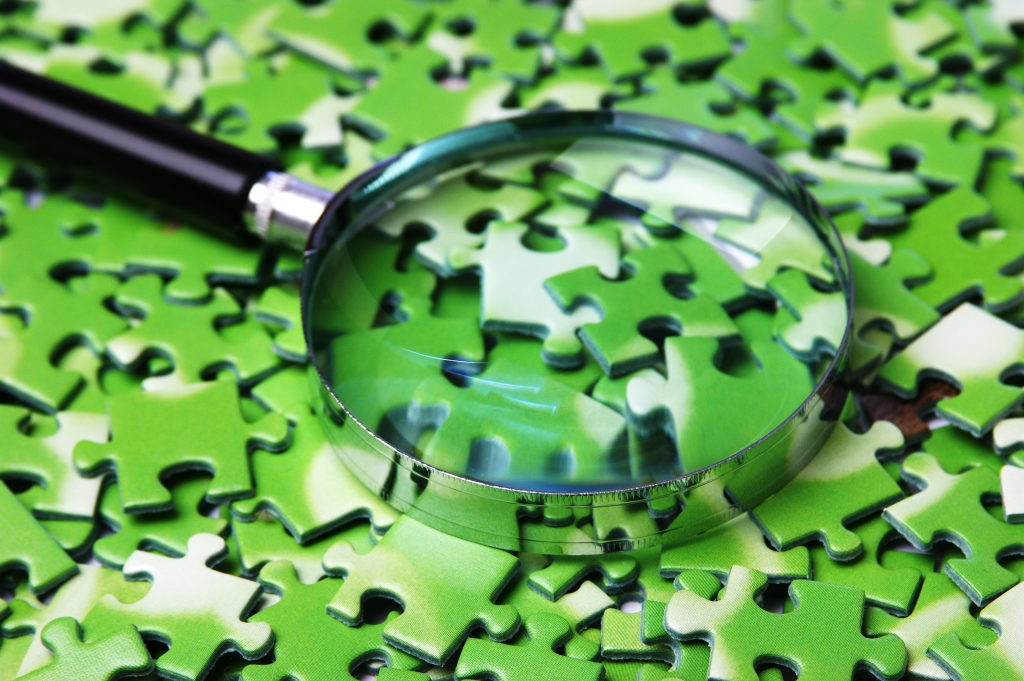 Takk for oppmerksomheten!

christine.bergland@helsedir.no
9